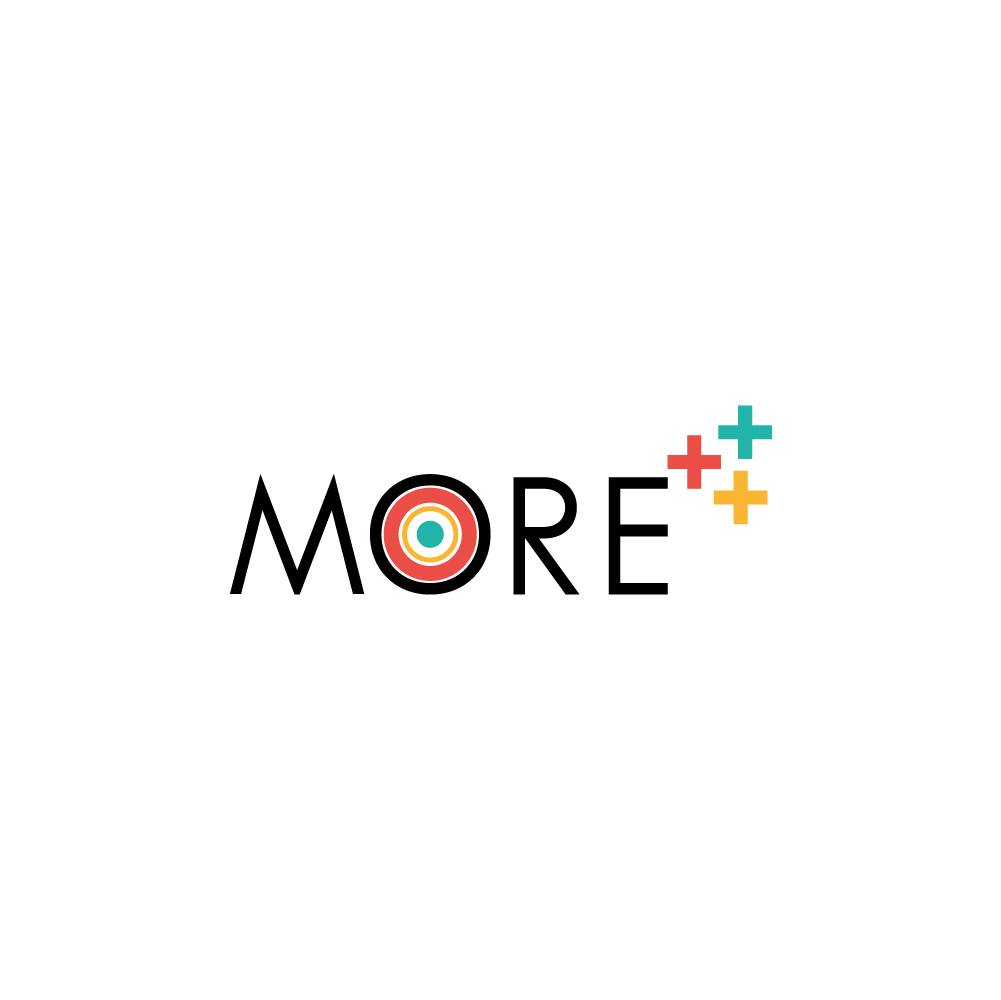 Διεθνείς Επιχειρήσεις
Δημιουργήθηκε Aπό: SEERC & Radio Ecca
Funded by the European Union. Views and opinions expressed are however those of the author(s) only and do not necessarily reflect those of the European Union or the European Education and Culture Executive Agency (EACEA). Neither the European Union nor EACEA can be held responsible for them.
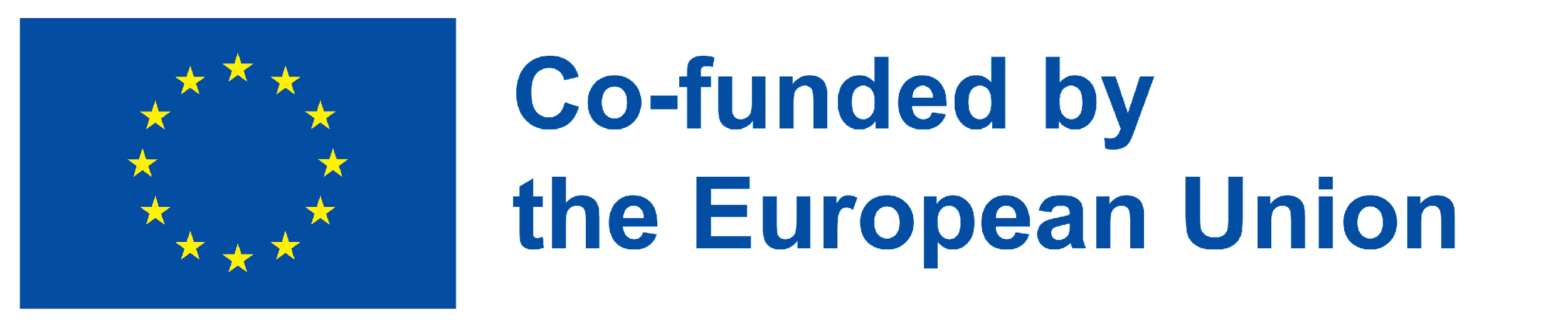 Στόχοι και μαθησιακά  αποτελέσματα:
Μέχρι το τέλος αυτής της εκπαιδευτικής ενότητας θα είστε σε θέση να:
Στόχος 1: Να κατανοήσετε την έννοια της παγκοσμιοποίησης και τη σχέση της με τις διεθνείς επιχειρήσεις.
Στόχος 2: Να κατανοήσετε την έννοια των διεθνών επιχειρήσεων.
Στόχος 3: Να κατανοήσετε τις ευκαιρίες που προσφέρουν οι διεθνείς επιχειρήσεις.
Funded by the European Union. Views and opinions expressed are however those of the author(s) only and do not necessarily reflect those of the European Union or the European Education and Culture Executive Agency (EACEA). Neither the European Union nor EACEA can be held responsible for them.
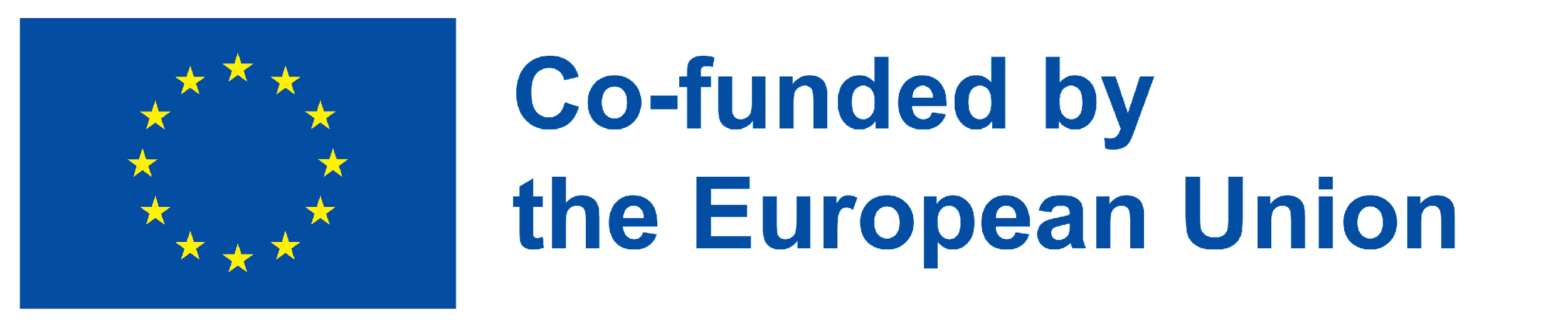 +++
Η παγκοσμιοποίηση και οι συνέπειές της
Τι εννοούμε με τον όρο διεθνείς επιχειρήσεις;
++
+
++
+
++
+
++
+
+

+
Τι είναι η διεθνοποίηση των επιχειρήσεων;
Δράσεις διεθνοποίησης επιχειρήσεων
Παράγοντες διεθνοποίησης επιχειρήσεων
Πλεονεκτήματα και μειονεκτήματα της διεθνοποίησης των επιχειρήσεων
Διαδικασία διεθνοποίησης
Φάσεις διεθνοποίησης των επιχειρήσεων
Εσωτερική αξιολόγηση
Γενικές στρατηγικές
Διεθνής στρατηγική
Πέντε δυνάμεις που καθορίζουν την ανταγωνιστικότητα
Διαχείριση και απόδοση εξαγωγών
Οικονομική ολοκλήρωση
Τι εννοούμε με τον όρο παγκοσμιοποίηση; 
Επιπτώσεις της παγκοσμιοποίησης;
+++
Funded by the European Union. Views and opinions expressed are however those of the author(s) only and do not necessarily reflect those of the European Union or the European Education and Culture Executive Agency (EACEA). Neither the European Union nor EACEA can be held responsible for them.
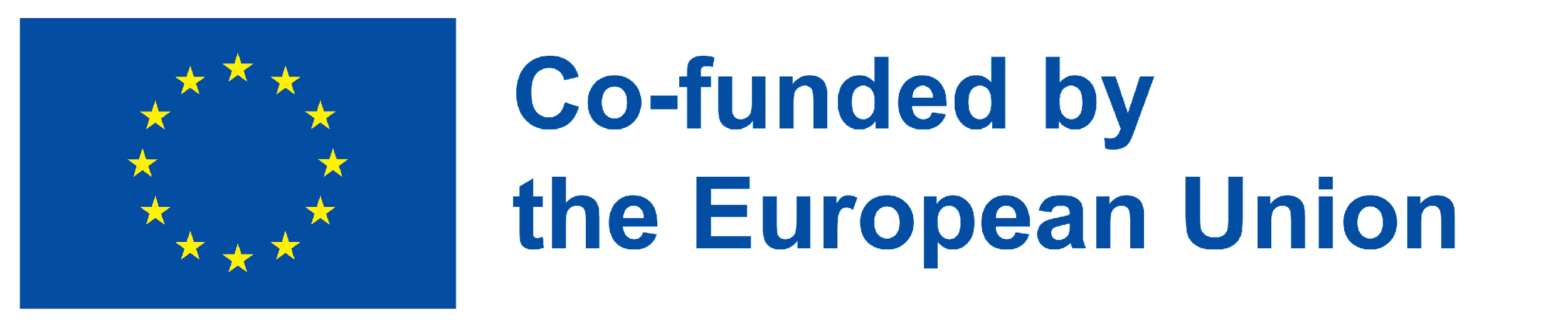 Ενότητα 1: Η παγκοσμιοποίηση και οι συνέπειές της
Μέρος 1: Τι εννοούμε με τον όρο παγκοσμιοποίηση;
Με το πάτημα ενός κουμπιού, γνωρίζουμε τι συμβαίνει σε όλο τον κόσμο.
"Η τάση προς μεγαλύτερη ολοκλήρωση και αλληλεξάρτηση μεταξύ χωρών και περιοχών του κόσμου".
Σήμερα, η επικοινωνία είναι τόσο γρήγορη και αποτελεσματική που είναι δυνατό να:

● Έχετε επίγνωση του τι συμβαίνει αλλού,
● Επικοινωνήστε σε πραγματικό χρόνο και δεν συνεπάγεται μεγάλες δαπάνες χρημάτων,
● Καταναλώνουμε προϊόντα που έχουν παραχθεί οπουδήποτε στον κόσμο και να τα αγοράζουμε στο μαγαζί της γειτονιάς μας.
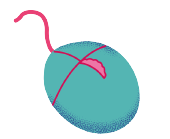 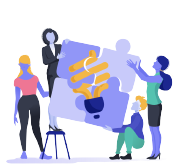 Funded by the European Union. Views and opinions expressed are however those of the author(s) only and do not necessarily reflect those of the European Union or the European Education and Culture Executive Agency (EACEA). Neither the European Union nor EACEA can be held responsible for them.
Ενότητα 1: Η παγκοσμιοποίηση και οι συνέπειές της
Μέρος 1: Τι εννοούμε με τον όρο παγκοσμιοποίηση;
Η παγκοσμιοποίηση αναδύεται και διαιωνίζεται από αυτούς τους παράγοντες:
:
Ένας από τους οδηγούς αυτού του φαινομένου είναι η τεχνολογία, η οποία διευκολύνει την επικοινωνία μεταξύ διαφορετικών τοποθεσιών σε όλο τον κόσμο και καθιστά δυνατή την ομογενοποίηση ορισμένων καταναλωτικών συμπεριφορών σε παγκόσμιο επίπεδο.
Τεχνολογία
Η ευκολία μετάδοσης γνώσης - οι τηλεπικοινωνίες καθιστούν δυνατή την ταχεία και αποτελεσματική ανταλλαγή και μεταφορά γνώσης.
Γνώση
Τα μέσα μεταφοράς και η κινητικότητα των ανθρώπων μεταξύ των χωρών: η μείωση του κόστους των συστημάτων μεταφοράς αγαθών και ανθρώπων ευνόησε την ταχεία ανταλλαγή προϊόντων και υπηρεσιών, διευκολύνοντας την κινητικότητα και τις επαφές μεταξύ των διαφόρων εθνικοτήτων.
Μεταφορές και Κινητικότητα
Funded by the European Union. Views and opinions expressed are however those of the author(s) only and do not necessarily reflect those of the European Union or the European Education and Culture Executive Agency (EACEA). Neither the European Union nor EACEA can be held responsible for them.
Ενότητα 1: Η παγκοσμιοποίηση και οι συνέπειές της
Μέρος 2: Επιπτώσεις της παγκοσμιοποίησης
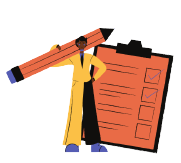 Αναζήτηση νέων αγορών
Μετεγκατάσταση της εταιρείας
Υψηλή κινητικότητα
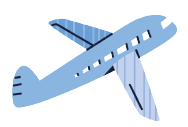 ζήτηση για προϊόντα που παράγονται και κατασκευάζονται εκτός εγχώριων αγορών
Αναζήτηση νέων πελατών
Eύκολη πρόσβαση σε πληροφορίες
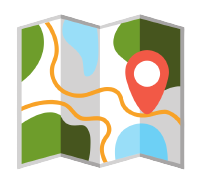 Μετάδοση «τεχνογνωσίας» και τεχνολογικών εξελίξεων
Tάση για υιοθέτηση καταναλωτικών συμπεριφορών σε άλλες χώρες
Funded by the European Union. Views and opinions expressed are however those of the author(s) only and do not necessarily reflect those of the European Union or the European Education and Culture Executive Agency (EACEA). Neither the European Union nor EACEA can be held responsible for them.
Ενότητα 2: Τι εννοούμε με τον όρο διεθνείς επιχειρήσεις;
Μέρος 1: Τι είναι η διεθνοποίηση των επιχειρήσεων;
Η οικονομική παγκοσμιοποίηση έχει προωθήσει τον ανταγωνισμό μεταξύ των εταιρειών και υπάρχει μια τάση προς την ομογενοποίηση των διεθνών αγορών. Αυτό συνίσταται στην εξαγωγή, την εισαγωγή, την επένδυση στο εξωτερικό και τη δημιουργία παραγωγής σε μια χώρα διαφορετική από τη δική του.
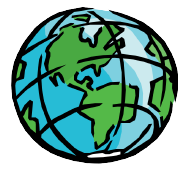 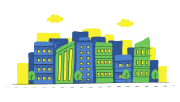 Η πολιτιστική διαδικασία σε επιχειρηματικό επίπεδο με την οποία οι εταιρείες αναπτύσσουν δυνατότητες επιχειρηματικής δραστηριότητας σε διάφορες χώρες που αποτελούν αγορές διαφορετικές από το φυσικό τους γεωγραφικό περιβάλλον.
Funded by the European Union. Views and opinions expressed are however those of the author(s) only and do not necessarily reflect those of the European Union or the European Education and Culture Executive Agency (EACEA). Neither the European Union nor EACEA can be held responsible for them.
Ενότητα 2: Τι εννοούμε με τον όρο διεθνείς επιχειρήσεις;
Μέρος 1: Τι είναι η διεθνοποίηση των επιχειρήσεων;
Πολυεθνικές Επιχειρήσεις (MNEs): μια εταιρεία με έδρα σε μια χώρα αλλά με δραστηριότητες σε άλλες χώρες.
Οι περισσότερες δραστηριότητες MNEs μπορούν να ταξινομηθούν σε δύο μεγάλες κατηγορίες: 
● Εμπόριο (εξαγωγές και εισαγωγές): Πάνω από το 50% του συνόλου του εμπορίου γίνεται από τις 500 μεγαλύτερες πολυεθνικές εταιρείες στον κόσμο.
● Άμεσες ξένες επενδύσεις (ΑΞΕ): Το 80% του συνόλου των ΑΞΕ γίνεται από τις μεγαλύτερες 500 πολυεθνικές εταιρείες στον κόσμο.
Το εμπόριο αποτελείται από εξαγωγές και εισαγωγές:
● Εξαγωγές: αγαθά και υπηρεσίες που παράγονται σε μια χώρα και στη συνέχεια αποστέλλονται σε άλλη χώρα.
● Εισαγωγές: αγαθά και υπηρεσίες που παράγονται σε μια χώρα και εισάγονται από μια άλλη χώρα.
Ξένες επενδύσεις: αποτελείται από εταιρείες που επενδύουν κεφάλαια για να ξεκινήσουν ή να βελτιώσουν δραστηριότητες σε άλλη χώρα.
Ενδιαφέρων! Γνωρίζατε ότι η Ιαπωνία είναι ο 4ος μεγαλύτερος εισαγωγέας και 4ος μεγαλύτερος εξαγωγέας στον κόσμο;
Funded by the European Union. Views and opinions expressed are however those of the author(s) only and do not necessarily reflect those of the European Union or the European Education and Culture Executive Agency (EACEA). Neither the European Union nor EACEA can be held responsible for them.
Ενότητα 2: Τι εννοούμε με τον όρο διεθνείς επιχειρήσεις;
Μέρος 1: Τι είναι η διεθνοποίηση των επιχειρήσεων;
Το διεθνές επιχειρηματικό περιβάλλον έχει αλλάξει ραγδαία τα τελευταία χρόνια ως αποτέλεσμα:
Αυξημένη ελευθέρωση του εμπορίου μέσω εμπορικών συμφωνιών,
Βελτιώσεις στην τεχνολογία,
Η εμφάνιση των ΜΜΕ
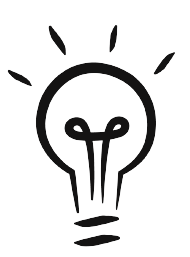 ΜΜΕ: μικρομεσαίες επιχειρήσεις. Οι μεγαλύτερες εταιρείες (συμπεριλαμβανομένων των πολυεθνικών) αγοράζουν συχνά από ΜΜΕ. Αυτό οφείλεται στο ότι το εξειδικευμένο εργατικό δυναμικό, η καινοτομία και η τεχνολογία τους επιτρέπουν στις ΜΜΕ να παρέχουν αγαθά και υπηρεσίες πιο αποτελεσματικά από ό,τι αν τα προμηθεύονταν εσωτερικά.
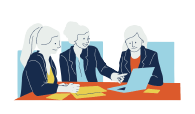 Funded by the European Union. Views and opinions expressed are however those of the author(s) only and do not necessarily reflect those of the European Union or the European Education and Culture Executive Agency (EACEA). Neither the European Union nor EACEA can be held responsible for them.
Ενότητα 2: Τι εννοούμε με τον όρο διεθνείς επιχειρήσεις;
Μέρος 2: Δράσεις διεθνοποίησης επιχειρήσεων
Προβλέπονται οι ακόλουθες ενέργειες:
● Εξαγωγή: η πράξη πώλησης, παράδοσης και είσπραξης πληρωμών για προϊόντα ή υπηρεσίες σε πελάτες εκτός των ορίων της εγχώριας αγοράς.
● Εισαγωγή: η ενέργεια αγοράς, εισαγωγής και πληρωμής προϊόντων ή υπηρεσιών που βρίσκονται εκτός των ορίων της εγχώριας αγοράς αλλά εισέρχονται στην εγχώρια αγορά μας.
● Μετατόπιση της παραγωγής σε τρίτη χώρα: μετεγκατάσταση του κέντρου παραγωγής μιας εταιρείας σε τρίτη χώρα με στόχο τη χρήση οικονομιών κλίμακας, τη μείωση του κόστους εργασίας, τον εντοπισμό ειδικευμένου εργατικού δυναμικού ή τη λήψη βοήθειας και κινήτρων, μεταξύ άλλων.
● Διεθνής μεταφορά τεχνογνωσίας: στο βαθμό που η εταιρεία που μεταφέρει τις πληροφορίες αποφέρει κέρδη μέσω αυτής της μεταφοράς και ότι οι εταιρείες που λαμβάνουν τις πληροφορίες βρίσκονται σε τρίτες χώρες.
● Άμεσες επενδύσεις στο εξωτερικό (δημιουργία θυγατρικών, υποκαταστημάτων, μόνιμων εγκαταστάσεων, κοινοπραξιών κ.λπ.): η εταιρεία επιδιώκει να έχει παρουσία στην αγορά μέσω φυσικής παρουσίας.
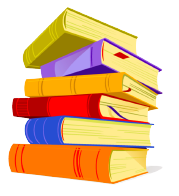 Funded by the European Union. Views and opinions expressed are however those of the author(s) only and do not necessarily reflect those of the European Union or the European Education and Culture Executive Agency (EACEA). Neither the European Union nor EACEA can be held responsible for them.
Ενότητα 2: Τι εννοούμε με τον όρο διεθνείς επιχειρήσεις;
Μέρος 3: Παράγοντες διεθνοποίησης επιχειρήσεων
Γιατί οι επιχειρήσεις διεθνοποιούνται;
Να διαφοροποιηθούν έναντι των κινδύνων και των αβεβαιοτήτων του εγχώριου επιχειρηματικού κύκλου.
Για να αξιοποιήσoυν την αναπτυσσόμενη παγκόσμια αγορά αγαθών και υπηρεσιών.
Ως απάντηση στον ξένο ανταγωνισμό.
Για μείωση του κόστους.
Να ξεπεραστούν τα εμπόδια εισόδου στις ξένες αγορές.
Να επωφελούνται από την τεχνολογική τεχνογνωσία κατασκευάζοντας προϊόντα απευθείας.
Αντιμετωπίζοντας νέους ανταγωνιστές στο εξωτερικό
Κλήση διεθνούς διαχείρισης
Κορεσμός της εγχώριας αγοράς
Εκμετάλλευση της αδρανής παραγωγής
Η αναζήτηση λιγότερο ανταγωνιστικών αγορών
Πλεονεκτήματα από το κόστος των μισθών
Κίνητρα και εμπορικά ελλείμματα
Funded by the European Union. Views and opinions expressed are however those of the author(s) only and do not necessarily reflect those of the European Union or the European Education and Culture Executive Agency (EACEA). Neither the European Union nor EACEA can be held responsible for them.
Ενότητα 2: Τι εννοούμε με τον όρο διεθνείς επιχειρήσεις;
Μέρος 4: Πλεονεκτήματα και μειονεκτήματα της διεθνοποίησης των επιχειρήσεων
Διαφοροποίηση εμπορικών κινδύνων.
Οι υψηλότερες πωλήσεις ισοδυναμούν με υψηλότερο κύκλο εργασιών και υψηλότερο καθαρό επιχειρηματικό κέρδος.
Χρήση οικονομιών κλίμακας και κατά συνέπεια μείωση του κόστους κατασκευής της μονάδας.
Μάθηση για νέες αγορές και εντοπισμός νέων ευκαιριών.
Μεγαλύτερη διάρκεια ζωής του προϊόντος.
Αναγνώριση επωνυμίας και συμπύκνωση κύρους για την εταιρεία και τη διοίκηση, το προσωπικό και τους επενδυτές της.
Τοποθέτηση σε σχέση με τον ανταγωνισμό.
Οικονομική αναζωογόνηση της περιοχής επιρροής της εταιρείας.
Αναγνώριση επωνυμίας σε εκείνες τις αγορές όπου το προϊόν διεισδύει με επιτυχία.
Πλεονεκτήματα
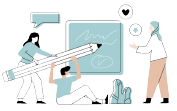 Funded by the European Union. Views and opinions expressed are however those of the author(s) only and do not necessarily reflect those of the European Union or the European Education and Culture Executive Agency (EACEA). Neither the European Union nor EACEA can be held responsible for them.
Ενότητα 2: Τι εννοούμε με τον όρο διεθνείς επιχειρήσεις;
Μέρος 4: Πλεονεκτήματα και μειονεκτήματα της διεθνοποίησης των επιχειρήσεων
Οι διαφορετικοί πολιτισμοί, οι καταναλωτικές συνήθειες και οι γλώσσες απαιτούν τροποποίηση του προϊόντος.
Πιο πολύπλοκη εφοδιαστική μεταφοράς και διανομής.
Πρόσληψη νέου προσωπικού εκπαιδευμένου στο εξωτερικό εμπόριο και ανάθεση υπηρεσιών.
Προσαρμογές του προϊόντος σύμφωνα με τους κανονισμούς.
Δαπάνες για έρευνα αγοράς, ταξίδια, εμπορικές εκθέσεις, προώθηση και διαφήμιση προϊόντων σε αγορές του εξωτερικού κ.λπ.
Αυξημένες διοικητικές διατυπώσεις.
Ανάληψη πολιτικών, κοινωνικοοικονομικών κινδύνων.
Μειονεκτήματα
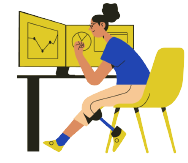 Funded by the European Union. Views and opinions expressed are however those of the author(s) only and do not necessarily reflect those of the European Union or the European Education and Culture Executive Agency (EACEA). Neither the European Union nor EACEA can be held responsible for them.
Ενότητα 2: Τι εννοούμε με τον όρο διεθνείς επιχειρήσεις;
Μέρος 5: Διαδικασία διεθνοποίησης
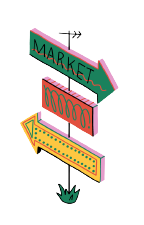 Η διεθνής επιχειρηματική διαδικασία:

Αρχικά, η εταιρεία ενδέχεται να χορηγήσει άδεια για διπλώματα ευρεσιτεχνίας, εμπορικά σήματα ή τεχνολογία σε μια ξένη εταιρεία με αντάλλαγμα μια αμοιβή ή δικαιώματα.
Η εταιρεία βλέπει μια δυνατότητα για επιπλέον πωλήσεις με εξαγωγές και χρησιμοποιεί έναν τοπικό αντιπρόσωπο ή διανομέα για να εισέλθει σε μια ξένη αγορά.
Η επιχείρηση μπορεί να χρησιμοποιεί εξαγωγές για την πλεονάζουσα παραγωγή της και ενδέχεται να μην έχει μακροπρόθεσμη δέσμευση στη διεθνή αγορά.
Καθώς οι εξαγωγές γίνονται πιο σημαντικές, η εταιρεία μπορεί να δημιουργήσει ένα γραφείο για τον αντιπρόσωπο πωλήσεών της ή μια θυγατρική πωλήσεων.
Η εταιρεία ενδέχεται να δημιουργήσει τοπικές εργασίες συσκευασίας ή/και συναρμολόγησης.
Τέλος, η εταιρεία θα δημιουργήσει μια εξ ολοκλήρου θυγατρική (ΑΞΕ).
Funded by the European Union. Views and opinions expressed are however those of the author(s) only and do not necessarily reflect those of the European Union or the European Education and Culture Executive Agency (EACEA). Neither the European Union nor EACEA can be held responsible for them.
Ενότητα 2: Τι εννοούμε με τον όρο διεθνείς επιχειρήσεις;
Μέρος 6: Φάσεις διεθνοποίησης των επιχειρήσεων
Φάση 1
Η εταιρεία υιοθετεί παθητική στάση και δέχεται παραγγελίες από το εξωτερικό.
Πραγματοποιεί σποραδικές εξαγωγές που δεν επιδιώκονται εσκεμμένα, αλλά ενθαρρύνονται από εξωτερικούς πράκτορες και λίγους πελάτες.
Δεν ακολουθεί επιχειρηματική στρατηγική που εφαρμόστηκε προηγουμένως.
Μικρή ή καθόλου επένδυση από την πλευρά της εταιρείας.
Φάση 2
Η εταιρεία υιοθετεί ενεργή στάση στην αναζήτηση επιχειρηματικών συνεργατών και πελατών σε αγορές του εξωτερικού.
Γίνονται τακτικές εξαγωγές μέσω τοπικών εισαγωγέων-διανομέων, λιανοπωλητών ή μικρών χονδρεμπόρων στις χώρες προορισμού.
Ελάχιστη επένδυση της εταιρείας στην προώθηση του εξωτερικού εμπορίου.
Funded by the European Union. Views and opinions expressed are however those of the author(s) only and do not necessarily reflect those of the European Union or the European Education and Culture Executive Agency (EACEA). Neither the European Union nor EACEA can be held responsible for them.
Ενότητα 2: Τι εννοούμε με τον όρο διεθνείς επιχειρήσεις;
Μέρος 6: Φάσεις διεθνοποίησης των επιχειρήσεων
Φάση 3
Η εταιρεία ενοποιεί τις πωλήσεις της στις διεθνείς αγορές στις οποίες δραστηριοποιείται.
Οι εξαγωγές είναι τακτικές και αποτελούν μέρος της στρατηγικής της εταιρείας, συμβάλλοντας σημαντικά στον κύκλο εργασιών της εταιρείας.
Η εταιρεία επενδύει πολλά σε ταξίδια αναζήτησης, το δικό της τμήμα εξωτερικού εμπορίου, με το δικό της σχέδιο πωλήσεων και μάρκετινγκ.
 Διαθέτει δικό της προσωπικό σε αγορές του εξωτερικού ή με αρκετούς αντιπροσώπους, διανομείς-εισαγωγείς που προωθούν την επιχείρηση.
Φάση 4
Η εταιρεία διαθέτει δικές της θυγατρικές, υποκαταστήματα, μόνιμες εγκαταστάσεις, αποθήκες κ.λπ. στις χώρες-στόχους, αναπτύσσοντας τις δικές της εμπορικές δραστηριότητες και δραστηριότητες μάρκετινγκ.
Η εταιρεία επενδύει σημαντικούς οικονομικούς πόρους σε υποδομές και προσωπικό στις χώρες-στόχους. Η παρουσία της εταιρείας στο εξωτερικό είναι σημαντική και μακροχρόνια.
Funded by the European Union. Views and opinions expressed are however those of the author(s) only and do not necessarily reflect those of the European Union or the European Education and Culture Executive Agency (EACEA). Neither the European Union nor EACEA can be held responsible for them.
Ενότητα 2: Τι εννοούμε με τον όρο διεθνείς επιχειρήσεις;
Μέρος 6: Φάσεις διεθνοποίησης των επιχειρήσεων
Φάση 5

Σε αυτή τη φάση, που είναι το υψηλότερο επίπεδο διεθνοποίησης των επιχειρήσεων, η εταιρεία διαθέτει δικό της κέντρο παραγωγής στο εξωτερικό προκειμένου να αξιοποιήσει οικονομίες κλίμακας, φθηνό ή/και εξειδικευμένο εργατικό δυναμικό και άλλα πλεονεκτήματα της βιομηχανικής μετεγκατάστασης.
Στόχος είναι η προσαρμογή στην τοπική αγορά, η εξοικονόμηση κόστους παραγωγής και μεταφοράς, στρατηγικών στόχων κ.λπ. Η απαιτούμενη επένδυση είναι υψηλή και σταθερή.
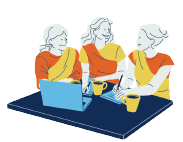 Funded by the European Union. Views and opinions expressed are however those of the author(s) only and do not necessarily reflect those of the European Union or the European Education and Culture Executive Agency (EACEA). Neither the European Union nor EACEA can be held responsible for them.
Ενότητα 2: Τι εννοούμε με τον όρο διεθνείς επιχειρήσεις;
Μέρος 7: Εσωτερική αξιολόγηση
1. Ανάλυση της παραγωγικής μας ικανότητας
Ποια είναι η τρέχουσα παραγωγή μας; Ποια θα μπορούσε να είναι η μέγιστη παραγωγική μας ικανότητα; Θα πρέπει να λάβετε υπόψη το πάγιο και το μεταβλητό κόστος σας.

2. Τήρηση δεσμεύσεων
Τηρεί η εταιρεία τις προθεσμίες κατασκευής και παράδοσης προϊόντων, την περίοδο κατασκευής της, την αυστηρότητα στη συμμόρφωσή της, την ικανότητα αντίδρασης σε απρόβλεπτα γεγονότα, την απόκλιση από τις εκτιμώμενες και πραγματικές προθεσμίες, καθώς και την ικανοποίηση των πελατών για τουλάχιστον τα τελευταία τρία χρόνια;

3. Ανάλυση προϊόντος
Είναι το προϊόν ή η υπηρεσία ελάχιστης αποδεκτής ποιότητας;
Τι στοχεύουμε να πετύχουμε με τη διεθνοποίηση των επιχειρήσεων;
Έχουμε τις δεξιότητες για να πετύχουμε στο εξωτερικό;
Διαθέτουμε τεχνικούς και ανθρώπινους πόρους για να διαχειριστούμε την επέκταση;
Funded by the European Union. Views and opinions expressed are however those of the author(s) only and do not necessarily reflect those of the European Union or the European Education and Culture Executive Agency (EACEA). Neither the European Union nor EACEA can be held responsible for them.
Ενότητα 2: Τι εννοούμε με τον όρο διεθνείς επιχειρήσεις;
Μέρος 7: Εσωτερική αξιολόγηση
4. Δύναμη στην εγχώρια αγορά
Είναι σκόπιμο να είστε ισχυροί στην εγχώρια αγορά, ειδικά κατά τη διαδικασία διεθνοποίησης; Θα χάσουμε την εστίαση στην εγχώρια αγορά μας;

5. Ανθρώπινο Δυναμικό
Διαθέτουμε τους απαραίτητους ανθρώπινους πόρους για να εξωτερικεύσουμε το προϊόν ή την υπηρεσία μας;

6. Οικονομικοί πόροι
Έχουμε τους ελάχιστους πόρους για να πληρώσουμε για ταξίδια αναζήτησης, εμπορικές ενέργειες και ενέργειες μάρκετινγκ, πρόσληψη προσωπικού, προσαρμογές προϊόντων κ.λπ.;

7. Διοίκηση δεσμευμένη στη διεθνοποίηση
Έχουμε τη νοοτροπία και τη στάση να αντιμετωπίσουμε τη διαδικασία διεθνοποίησης;
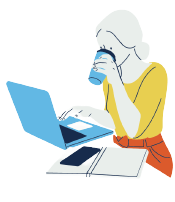 Funded by the European Union. Views and opinions expressed are however those of the author(s) only and do not necessarily reflect those of the European Union or the European Education and Culture Executive Agency (EACEA). Neither the European Union nor EACEA can be held responsible for them.
Ενότητα 2: Τι εννοούμε με τον όρο διεθνείς επιχειρήσεις;
Μέρος 8: Γενικές στρατηγικές
Τρεις γενικές στρατηγικές :
Στρατηγική διαφοροποίησης

Μια στρατηγική που στοχεύει στη δημιουργία κάτι που γίνεται αντιληπτό ως μοναδικό.
Στρατηγική κόστους

Μια στρατηγική που βασίζεται στη χαμηλή τιμή μέσω της επιδίωξης μείωσης του κόστους.
Στρατηγική εστίασης 

Μια στρατηγική που επικεντρώνεται σε μια συγκεκριμένη ομάδα και τμήματα αγοραστών.
Funded by the European Union. Views and opinions expressed are however those of the author(s) only and do not necessarily reflect those of the European Union or the European Education and Culture Executive Agency (EACEA). Neither the European Union nor EACEA can be held responsible for them.
Ενότητα 2: Τι εννοούμε με τον όρο διεθνείς επιχειρήσεις;
Μέρος 9: Διεθνής στρατηγική
Στρατηγική διαμόρφωση: η διαδικασία αξιολόγησης του περιβάλλοντος της επιχείρησης (ευκαιρίες) και των εσωτερικών δυνατοτήτων της (πόροι).

Εξωτερική περιβαλλοντική αξιολόγηση: συλλογή πληροφοριών, αξιολόγηση πληροφοριών.

Εσωτερική περιβαλλοντική αξιολόγηση: φυσικοί πόροι και ικανότητες προσωπικού, ανάλυση της αλυσίδας αξίας.
Διεξαγωγή περιβαλλοντικής σάρωσης: Οι πιο συνηθισμένες μέθοδοι για τη διεξαγωγή περιβαλλοντικής σάρωσης είναι οι εξής:
● Ζητώντας από ειδικούς του κλάδου να συζητήσουν τις τάσεις του κλάδου και να κάνουν προβλέψεις για το μέλλον.
● Ζητώντας από άτομα με γνώση να περιγράφουν τι προβλέπουν για τον κλάδο τα επόμενα δύο έως τρία χρόνια.
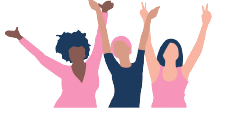 Funded by the European Union. Views and opinions expressed are however those of the author(s) only and do not necessarily reflect those of the European Union or the European Education and Culture Executive Agency (EACEA). Neither the European Union nor EACEA can be held responsible for them.
Ενότητα 2: Τι εννοούμε με τον όρο διεθνείς επιχειρήσεις;
Μέρος 10: Πέντε δυνάμεις που καθορίζουν την ανταγωνιστικότητα
Μία από τις πιο κοινές προσεγγίσεις για να γίνει μια συνολική αξιολόγηση βασίζεται στις πέντε δυνάμεις που καθορίζουν την ανταγωνιστικότητα:
Aγοραστές
Προμηθευτές
Πιθανούς νεοεισερχόμενους στον κλάδο
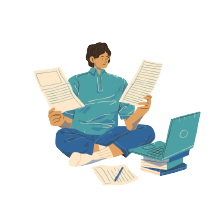 Διαθεσιμότητα υποκατάστατων αγαθών και υπηρεσιών
Αντιπαλότητα μεταξύ των ανταγωνιστών
Funded by the European Union. Views and opinions expressed are however those of the author(s) only and do not necessarily reflect those of the European Union or the European Education and Culture Executive Agency (EACEA). Neither the European Union nor EACEA can be held responsible for them.
Ενότητα 2: Τι εννοούμε με τον όρο διεθνείς επιχειρήσεις;
Μέρος 11: Διαχείριση και απόδοση εξαγωγών
● Κατανόηση παραδοσιακής εικόνας:
● Οι εντυπώσεις / τα στερεότυπά μας / η κατανόησή μας για μια χώρα, περιοχή, αγροτική περιοχή επηρεάζουν τις απόψεις μας για τους ανθρώπους και τα προϊόντα αυτής της περιοχής, για παράδειγμα:
○ Οι Ιταλοί είναι κομψοί, επομένως πρέπει να σχεδιάζουν καλά
○ Οι Γερμανοί είναι πολύ προσανατολισμένοι στη μηχανική, επομένως πρέπει να παράγουν τεχνολογικά εξελιγμένα προϊόντα
○ Οι Ισπανοί είναι γνωστοί για την εξαιρετική και υγιεινή μεσογειακή διατροφή τους, επομένως πρέπει να παράγουν ποιοτικά γαστρονομικά προϊόντα.
Η εμπιστοσύνη των προμηθευτών, των πελατών, των ενδιαφερόμενων μερών διαδραματίζει κρίσιμο ρόλο στην εξαγωγική μας απόδοση
Σε ορισμένες χώρες η εμπιστοσύνη είναι ΤΟ ΒΑΣΙΚΟ ΣΤΟΙΧΕΙΟ που θα μας βοηθήσει να είμαστε επιτυχημένοι ή ακόμα και να μας επιτρέψει να δραστηριοποιούμαστε εκεί (για παράδειγμα, Κίνα – guanxi)
Η εμπιστοσύνη προέρχεται απολύτως από το ποιοι είμαστε, τι κάνουμε, τις αντιδράσεις μας σε αιτήματα κ.λπ. ΑΛΛΑ
○ Βλασταίνει (άυλα) από εκεί που είμαστε! Η χώρα καταγωγής μας!!!
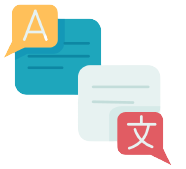 Funded by the European Union. Views and opinions expressed are however those of the author(s) only and do not necessarily reflect those of the European Union or the European Education and Culture Executive Agency (EACEA). Neither the European Union nor EACEA can be held responsible for them.
Ενότητα 2: Τι εννοούμε με τον όρο διεθνείς επιχειρήσεις;
Μέρος 12: Οικονομική ολοκλήρωση
Η θέσπιση διακρατικών κανόνων και κανονισμών που ενισχύουν το οικονομικό εμπόριο και τη συνεργασία μεταξύ των χωρών.
Επίπεδα οικονομικής ολοκλήρωσης:
● Ζώνη Ελεύθερων Συναλλαγών: καταργούνται τα εμπόδια στο εμπόριο (όπως οι δασμοί) μεταξύ των χωρών μελών (π.χ. NAFTA).
● Τελωνειακή Ένωση: καταργούνται οι δασμοί μεταξύ των χωρών μελών και καθιερώνεται κοινή εμπορική πολιτική προς τρίτες χώρες.
● Κοινή Αγορά: εξάλειψη των εμπορικών φραγμών μεταξύ των χωρών μελών, κοινή εξωτερική εμπορική πολιτική και κινητικότητα των συντελεστών παραγωγής μεταξύ των χωρών μελών.
● Οικονομική Ένωση: Μια βαθιά μορφή ολοκλήρωσης που χαρακτηρίζεται από ελεύθερη κυκλοφορία αγαθών, υπηρεσιών και συντελεστών παραγωγής μεταξύ των χωρών μελών και πλήρη ενοποίηση των οικονομικών πολιτικών.
● Πολιτική ένωση: Οικονομική ένωση στην οποία υπάρχει πλήρης οικονομική ένταξη, ενοποίηση οικονομικών πολιτικών και ενιαία κυβέρνηση.
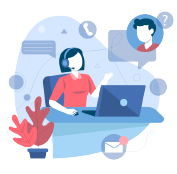 Funded by the European Union. Views and opinions expressed are however those of the author(s) only and do not necessarily reflect those of the European Union or the European Education and Culture Executive Agency (EACEA). Neither the European Union nor EACEA can be held responsible for them.
Ενότητα 2: Τι εννοούμε με τον όρο διεθνείς επιχειρήσεις;
Μέρος 12: Οικονομική ολοκλήρωση
Οικονομική ολοκλήρωση και στρατηγική διαχείριση
 
Μια στρατηγική συμμαχία είναι μια επιχειρηματική σχέση στην οποία δύο ή περισσότερες εταιρείες συνεργάζονται για να επιτύχουν ένα συλλογικό πλεονέκτημα.
 
Αυτές οι συμμαχίες μπορούν να λάβουν διάφορες μορφές:
● ερευνητική συνεργασία.
● συνεργασία μάρκετινγκ.
● αδειοδότηση προϊόντος ή τεχνολογίας για μια συγκεκριμένη περιοχή αγοράς.
Παραδείγματα οικονομικής ολοκλήρωσης
 
● Κοινότητα ΑΝΔΕΙΩΝ: Μια οικονομική ένωση που αποτελείται από τη Βολιβία, την Κολομβία, τον Ισημερινό, το Περού και τη Βενεζουέλα.
● MERCOSUR: Ένας όμιλος ελεύθερου εμπορίου που αποτελείται από την Αργεντινή, τη Βραζιλία, την Παραγουάη και την Ουρουγουάη.
● ASEAN: Ιδρύθηκε από την Ινδονησία, τη Μαλαισία, τις Φιλιππίνες, τη Σιγκαπούρη και την Ταϊλάνδη.
● FTAA: Συμφωνία ελεύθερου εμπορίου της Αμερικής που δεν έχει ακόμη εφαρμοστεί.
Funded by the European Union. Views and opinions expressed are however those of the author(s) only and do not necessarily reflect those of the European Union or the European Education and Culture Executive Agency (EACEA). Neither the European Union nor EACEA can be held responsible for them.
ΒΙΒΛΙΟΓΡΑΦΙΑ: 

https://books.google.es/books?hl=es&lr=&id=9KjkBgAAQBAJ&oi=fnd&pg=PA11&dq=internacionalizaci%C3%B3n+empresarial&ots=BKNA1jFw5M&sig=ekOa9f4SHV8DsHuBjorHiVbu-s8#v=onepage&q=internacionalizaci%C3%B3n%20empresarial&f=false
https://www.irekia.euskadi.eus/uploads/attachments/11056/Plan_Internacionalizacion_2017-2020_Pais_Vasco_(Final).pdf?1518084809
https://globalnegotiator.com/files/plan-de-internacionalizacion-empresa.pdf
Funded by the European Union. Views and opinions expressed are however those of the author(s) only and do not necessarily reflect those of the European Union or the European Education and Culture Executive Agency (EACEA). Neither the European Union nor EACEA can be held responsible for them.
Ανακεφαλαίωση
+++
Η παγκοσμιοποίηση και οι συνέπειές της
+++
Τι εννοούμε με τον όρο διεθνείς επιχειρήσεις;
Η διαδικασία διεθνοποίησης των εταιρειών επιτρέπει στους οργανισμούς να αναπτύξουν τις ικανότητές τους και να επεκτείνουν τις δραστηριότητές τους πέρα από τα σύνορα της χώρας όπου ξεκίνησαν τη δραστηριότητά τους. Αυτό προσφέρει πολλά πλεονεκτήματα και ευκαιρίες.
Η τεχνολογία, η εύκολη πρόσβαση στη γνώση και η κινητικότητα μεταξύ των χωρών έχουν προωθήσει το φαινόμενο της παγκοσμιοποίησης. Αυτό είχε ως άμεση συνέπεια τη δυνατότητα διεθνοποίησης των εταιρειών σε μια πιο ανταγωνιστική αγορά.
Funded by the European Union. Views and opinions expressed are however those of the author(s) only and do not necessarily reflect those of the European Union or the European Education and Culture Executive Agency (EACEA). Neither the European Union nor EACEA can be held responsible for them.
Τεστ αυτοαξιολόγησης:
Ποια είναι δράση διεθνών επιχειρήσεων;
Ποιο είναι το αποτέλεσμα της παγκοσμιοποίησης;
α) Χαμηλή κινητικότητα.
β) Ζήτηση για προϊόντα που παράγονται στις εγχώριες αγορές.
γ) Μετακόμιση της εταιρείας.
α) Εξαγωγή
β) Διεθνής μεταφορά του «know how».
γ) Και τα δύο είναι πράξεις.
Σε ποια φάση αντιστοιχεί ο παρακάτω ορισμός; «Η εταιρεία ενοποιεί τις πωλήσεις της στη διεθνή αγορά στην οποία δραστηριοποιείται».
Ποια από τις 3 γενικές στρατηγικές αντιστοιχεί στον παρακάτω ορισμό; «Μια στρατηγική που επικεντρώνεται σε μια συγκεκριμένη ομάδα και τμήματα αγοραστών».
α) Κόστος
β) Διαφοροποίηση
γ) Εστίαση
α) Φάση 1.
β) Φάση 3.
γ) Φάση 4.
Ποια δεν είναι μια δύναμη που καθορίζει την ανταγωνιστικότητα του κλάδου;
Funded by the European Union. Views and opinions expressed are however those of the author(s) only and do not necessarily reflect those of the European Union or the European Education and Culture Executive Agency (EACEA). Neither the European Union nor EACEA can be held responsible for them.
α) Προμηθευτές.
β) Αντιπαλότητα μεταξύ των ανταγωνιστών.
γ) Κορεσμός της εγχώριας αγοράς.
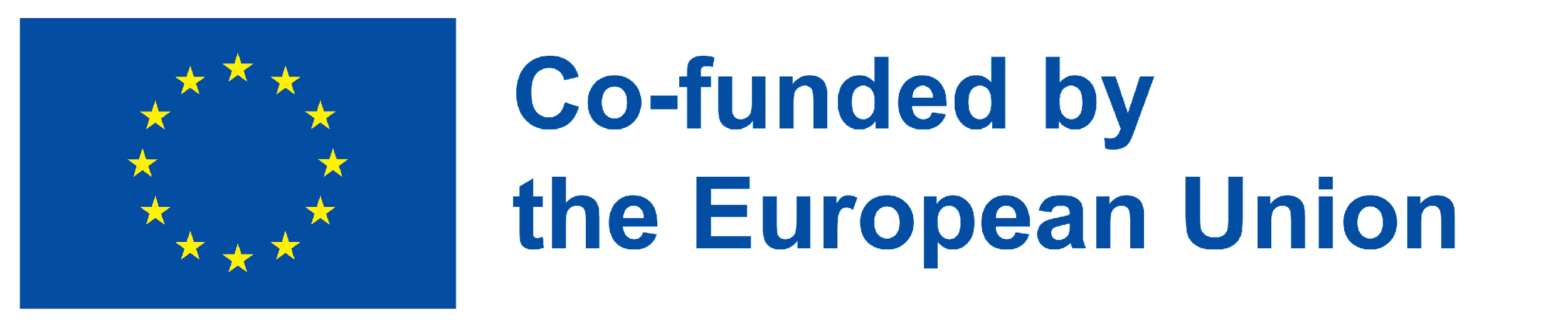 Λύσεις τεστ αυτοαξιολόγησης:
Ποια είναι δράση διεθνών επιχειρήσεων;
Ποιο είναι το αποτέλεσμα της παγκοσμιοποίησης;
α) Χαμηλή κινητικότητα.
β) Ζήτηση για προϊόντα που παράγονται στις εγχώριες αγορές.
γ) Μετακόμιση της εταιρείας.
α) Εξαγωγή
β) Διεθνής μεταφορά του «know how».
γ) Και τα δύο είναι πράξεις.
Σε ποια φάση αντιστοιχεί ο παρακάτω ορισμός; «Η εταιρεία ενοποιεί τις πωλήσεις της στη διεθνή αγορά στην οποία δραστηριοποιείται».
Ποια από τις 3 γενικές στρατηγικές αντιστοιχεί στον παρακάτω ορισμό; «Μια στρατηγική που επικεντρώνεται σε μια συγκεκριμένη ομάδα και τμήματα αγοραστών».
α) Κόστος
β) Διαφοροποίηση
γ) Εστίαση
α) Φάση 1.
β) Φάση 3.
γ) Φάση 4.
Ποια δεν είναι μια δύναμη που καθορίζει την ανταγωνιστικότητα του κλάδου;
Funded by the European Union. Views and opinions expressed are however those of the author(s) only and do not necessarily reflect those of the European Union or the European Education and Culture Executive Agency (EACEA). Neither the European Union nor EACEA can be held responsible for them.
α) Προμηθευτές.
β) Αντιπαλότητα μεταξύ των ανταγωνιστών.
γ) Κορεσμός της εγχώριας αγοράς.
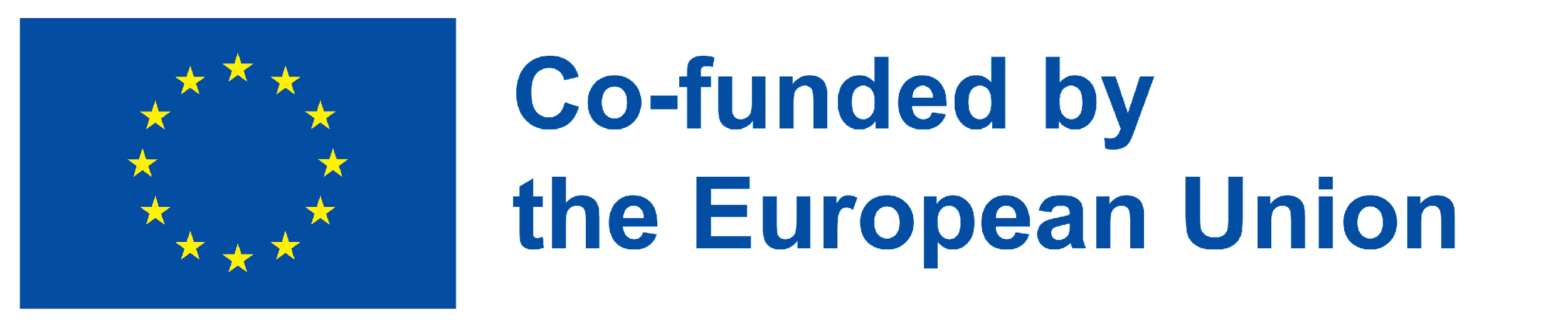 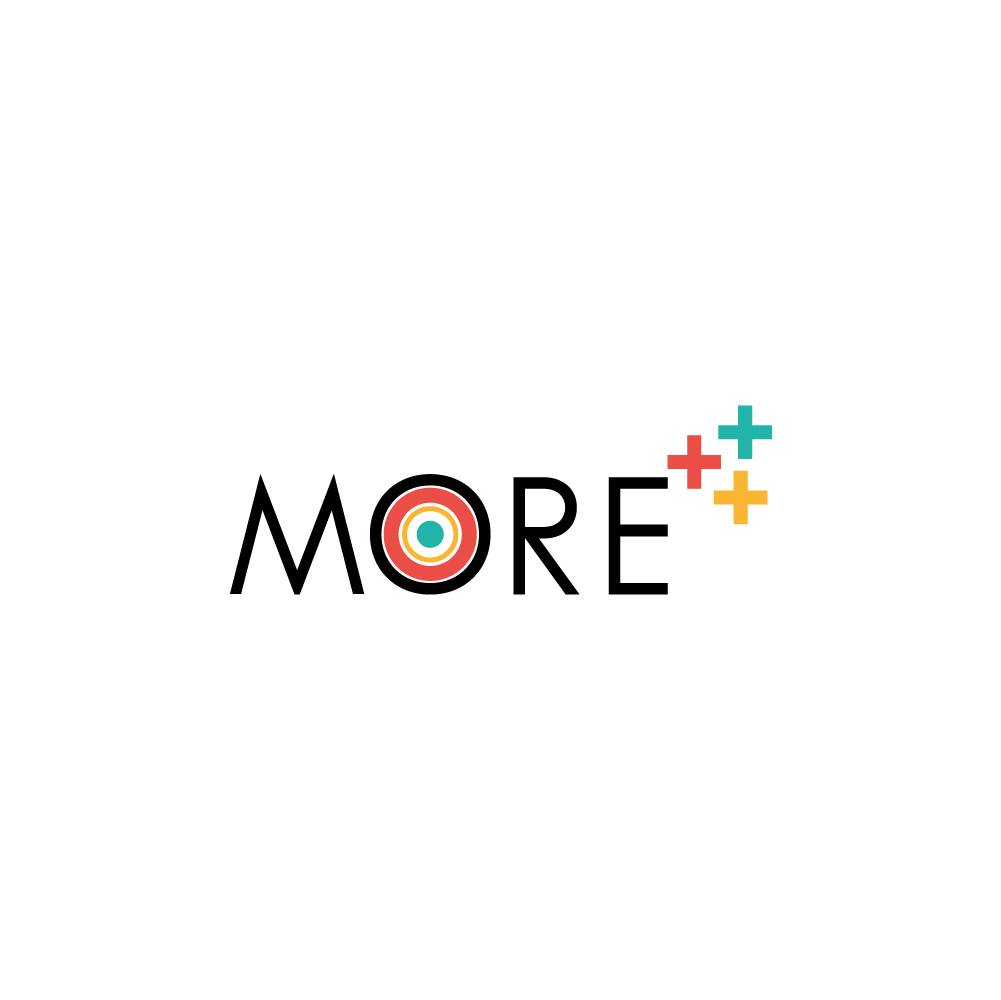 ΕΥΧΑΡΙΣΤΩ!
moreproject.eu
Funded by the European Union. Views and opinions expressed are however those of the author(s) only and do not necessarily reflect those of the European Union or the European Education and Culture Executive Agency (EACEA). Neither the European Union nor EACEA can be held responsible for them.
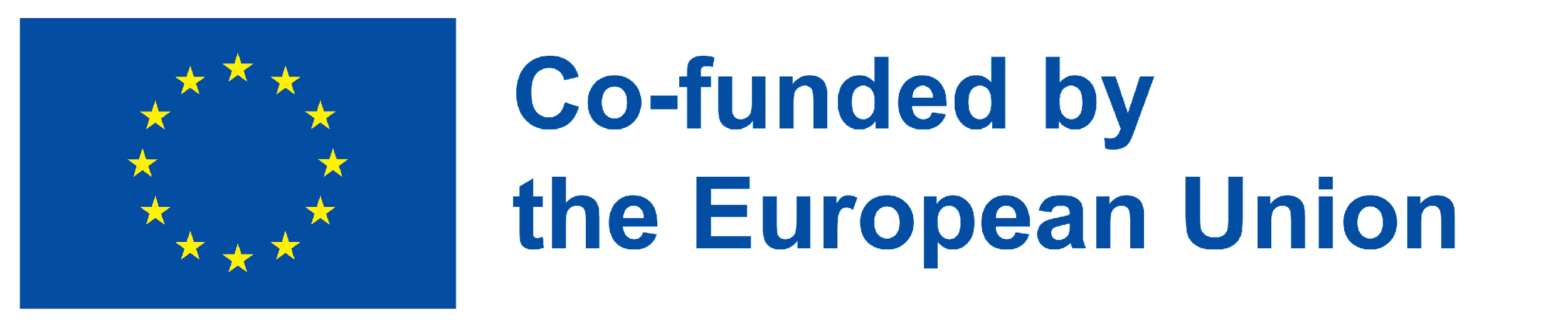